Mrs. Boshell’s Buzzworthy News
 August 28, 2023
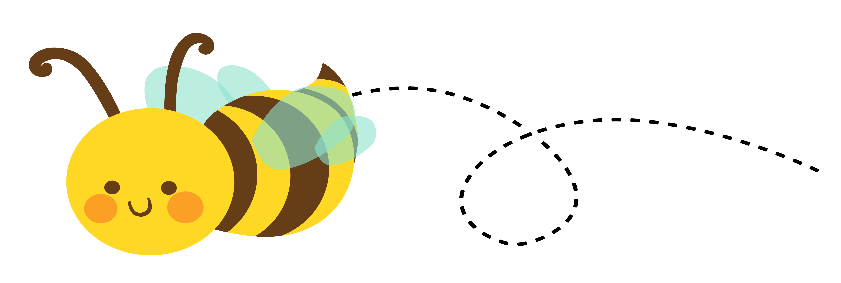 Hive Happenings
Spelling:  
-tch, -dge, -ck

Reading: 
Main idea and details
Author’s purpose
Grammar: 
verbs

Math:
Review topic 1 for test, even and odd, arrays

Social Studies/Science: 

Solar System

Leader in Me:
Thinking about thinking
Important dates
August 28th- Curriculum night-5:30-6:30
September 8th - YMCA money due
September 4th- Labor Day-No School
September 20th- YMCA swim safety-10:30-12:00
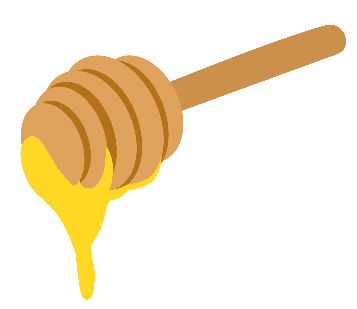 Sweet Reminders


Language Arts-
Reading comprehension-August 31st
 Spelling test-September 1st     	

Math-
Major Grade- August 30th 


.
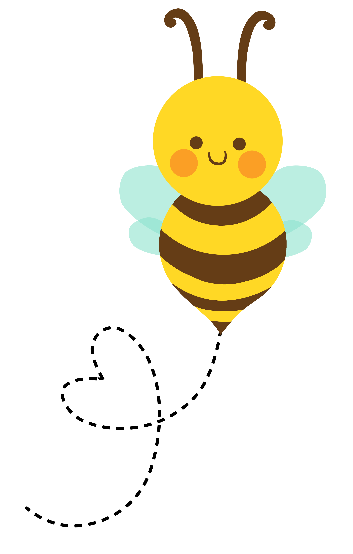 Busy Bee of the Week
Taylor